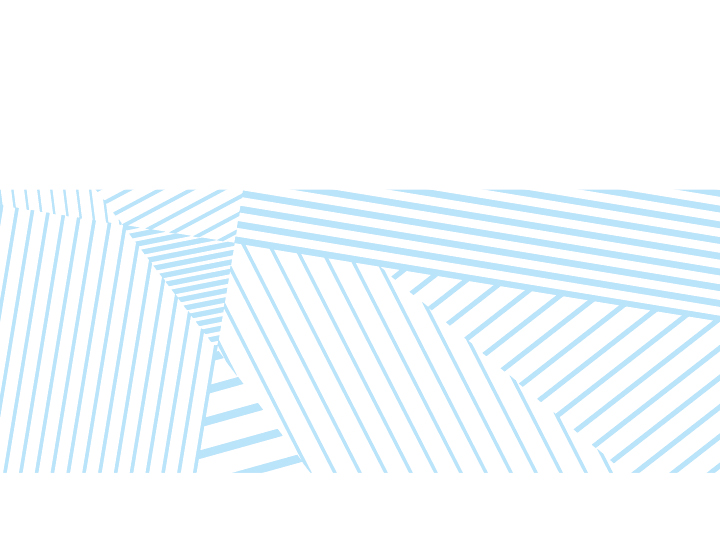 Long-term leasingIs it right for you? What tenants need to know.
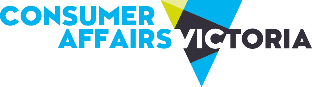 Summary of content
What is a long-term lease (LTL)
What is covered under LTL
Ending an LTL – different scenarios
Starting an LTL 
More info
What is a LTL?
LTL is a new option to address the current needs of the Victorian housing market, in addition to current lease agreements of fewer than five years.
In Australia, more than one in five tenants have been renting the same property for more than five years.  
The new LTL option seeks to formalise this arrangement between tenant and landlord.
What is an LTL (continued)
LTL is for landlords and tenants who want to have the option of a tailored lease agreement of more than five years.
It is a voluntary option – both landlords and tenants can decide if LTL is for them and their circumstances, if it suits.
LTL agreements must be in writing and can be on Consumer Affairs Victoria’s prescribed agreement Form 1 (the existing agreement form) or the new agreement Form 2.
LTL creates security, stability and certainty for both tenants and landlords. It be a good option for tenants who want to rent the same property for a longer period as it suits their personal circumstances for work, school and leisure.
[Speaker Notes: Form 2 provides additional benefits including the option for landlords to ask for a bond top-up if there are five or more years left on the lease, agreement in advance on minor property modifications and annualised rent increases.]
What is covered under LTL?
Rental bonds: For LTLs with five or more years left on lease, the landlord can ask the tenant for a top-up after five years, after giving 120 days’ written notice.
Rent increases: Rent increases (if any) can only occur once in 12 months. Frequency and amounts can be pre-agreed between tenant and landlord.
Property modifications: The landlord and tenant can agree on certain modifications upfront and include these in the LTL. 
Inspections: The landlord can inspect the property once every 12 months by giving 14 days’ written notice.
Breach of duty: Either the landlord or tenant can apply to the Victorian Civil and Administrative (VCAT) for compliance order after 1 Breach or enforce a term in an LTL.
[Speaker Notes: Rental bond top-up:
The rental bond top up process will be similar to the bond lodgement process via the RTBA website. The amount of bond top-up cannot be more than four weeks’ rent if the rent is less than $760 per week.  

Rent increases: 
In a long-term lease using Form 2, the amount and frequency of rent increases are agreed in advance as part of the rental agreement.
If the landlord and tenant agree to rent increases, these cannot occur more than once every 12 months. The rent increase must be based on one of the following options:
Option 1: the Consumer Price Index (CPI).  
Option 1A: the Statewide Rent Index (SRI).  
Option 2: a fixed percentage increase  
Option 3: a fixed dollar amount.
The landlord and tenant can also schedule the date and amount of the rent increases in the long-term lease agreement. This allows them to plan their finances with greater certainty as they will know in advance what their costs/income will be.
The landlord must give the tenant 60 days’ notice in writing before each rent increase, except when the increase is based on a fixed dollar amount. In this case, the rent will automatically increase on the date stated in the lease.

Inspections
The first inspection can happen at any time within the first 12 months. 

Breach of Duty
In a long-term lease, the landlord or tenant can apply to the Victorian Civil and Administrative Tribunal (VCAT) for a compliance order after serving one Breach of Duty notice. In a short-term lease, the landlord or tenant can only do this after giving the other party three Breach of Duty notices.]
Ending an LTL – different scenarios
An LTL can end by mutual agreement in writing between tenant and landlord.
Hardship grounds: The landlord or tenant can apply to VCAT to end the lease early.
Landlord selling property: The landlord and tenant can mutually agree to end the lease early for property to sell without tenants or the new owner can take over the LTL.  
Landlord moving into property: The landlord must give the tenant 60 days’ notice to vacate, unless the tenant agrees to end lease early.
Break lease: The landlord can ask the tenant to pay one month’s rent for every full year remaining on LTL, capped at a maximum of six month’s rent. Other costs (e.g. reletting fees) may apply.
No specified reason.
[Speaker Notes: Mutual agreement to end or shorten a lease agreement
At any point, tenants and landlords can mutually agree in writing to end a long-term lease early or reduce the number of years on the agreement.

If the landlord or tenant cannot continue the lease due to hardship
The landlord or tenant can apply to the Victorian Civil and Administrative Tribunal (VCAT) to end the long-term lease early by providing evidence of any severe hardship, such as bank or income statements, or proof of a medical condition, to show they cannot continue the lease. For more information, visit the Application by a tenant or landlord page on the VCAT website. https://www.vcat.vic.gov.au/
Tenants experiencing family violence can also apply to VCAT to end the lease agreement early. For more information, view our Family violence resources page. (https://www.consumer.vic.gov.au/resources-and-tools/family-violence) 
For other vacate reasons and timeframes, view our Tenant giving notice of intention to vacate page (https://www.consumer.vic.gov.au/housing/renting/ending-a-lease-or-residency/if-the-tenant-wants-to-leave/tenant-giving-notice-of-intention-to-vacate/reasons-for-leaving-a-tenancy-and-minimum-notice-periods) 

If the landlord wants to sell the property
As with a short-term lease, if a landlord is selling a property that has a tenant on a long-term lease, they must state this in the contract of sale. The new owner must then take on the long-term lease agreement.
The landlord and tenant can agree to end the lease early, so that the property can be sold without a tenant.

If the landlord wants to move into the property
Unless the tenant agrees to end the lease early, the landlord must give the tenant 60 days’ notice to vacate, with the 60th day falling on or after the lease’s end date. This is the same as a short-term lease. More info: https://www.consumer.vic.gov.au/housing/renting/ending-a-lease-or-residency/if-the-landlord-or-owner-wants-the-tenant-to-leave/landlord-giving-notice-to-vacate

If the tenant wants to break the lease
If a tenant breaks a long-term lease – that is, the lease did not end early by mutual agreement or a VCAT order on hardship grounds - the landlord can ask the tenant to pay one month’s rent for every full year remaining on the long-term lease. This is capped at six years, so the maximum amount the landlord can ask from the tenant is six months’ rent. This is based on the rent amount the tenant was paying when they broke the lease. For more information, view our If you do not give notice (if you break the lease) page. https://www.consumer.vic.gov.au/housing/renting/ending-a-lease-or-residency/if-the-tenant-wants-to-leave/tenant-giving-notice-of-intention-to-vacate/if-you-do-not-give-notice-if-you-break-the-lease

No specified reason 
Under Form 1, a landlord can give 120 days’ written notice, Form 2 stipulates that a landlord needs to give180 days’ written notice.]
Starting an LTL
Switch from a current short-term lease
Search for interested landlords via rent.com.au  
Set up ‘renter resume’ for landlords to find tenants on rent.com.au
More info
Understand what LTL is, if it is right for you and how to get one via consumer.vic.gov.au/LTL.
Consider seeking legal advice before signing a LTL